Nombre:
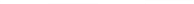 Portadas	creativas
Autor:
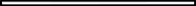